EUROMATH - učenička   matematička konferencija
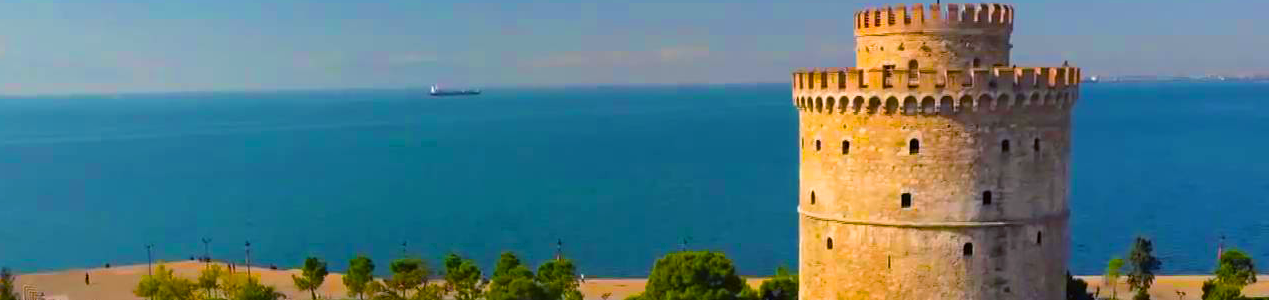 Cilj učeničke matematičke konferencije Euromatha , je pronaći nove metode poučavanja matematike,       tj. učiniti matematiku razumljivom i zanimljivom svakoj osobi pa i onoj koja nema nikakvo matematičko predznanje,tj. približiti matematiku ljudima na što jednostavniji način.
Matematička konferencija  se ove godine održavala od 30.ožujka do 3.travnja u Solunu u Grčkoj.
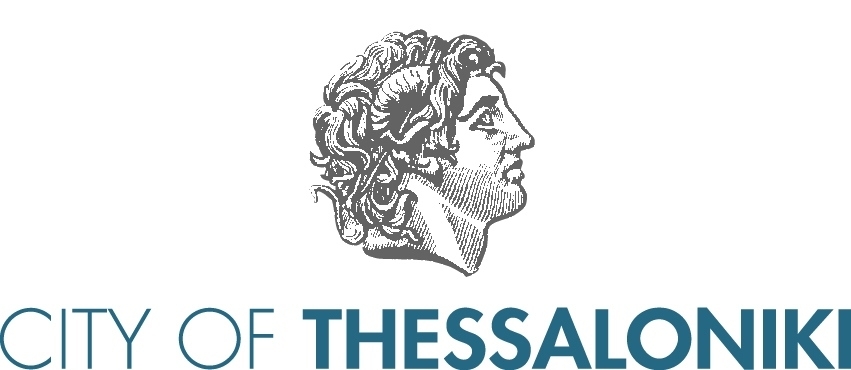 -na konferenciji mogu sudjelovati učenici od
 9 do 18 godina starosti
-ovo je osma godina održavanja Euromatha
-službeni jezik natjecanja je engleski
Euromath organiziraju:
Grčko matematičko udruženje
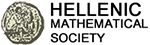 Ciparsko matematičko udruženje
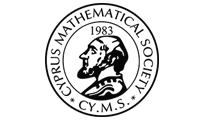 Matematičko udruženje jugoistočne Europe
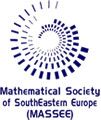 Thales fondacija
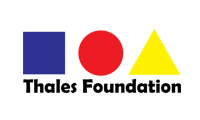 Učenici se mogu natjecati u nekoliko kategorija:
-u kategoriji Le-Math factor ( bira se komunikacijski idol mladih- natjecatelji komuniciraju matematiku u 3 min koristeći svoj komunikacijski dar)
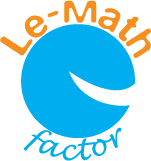 -u kategoriji MathPoster design competition (vrši se izbor najboljeg matematičkog plakata)

  



-u kategoriji MathPresentation competition (bira se najbolja matematička prezentacija)
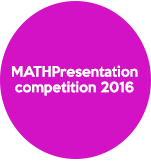 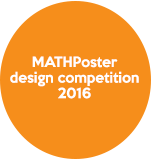 I u kategoriji u kojoj smo se mi natjecali:
Le-Math theatre 
gdje se bira idol matematičkog kazališta mladih- natjecatelji izvode matematički kazališni igrokaz u trajanju od 5-12 minuta)
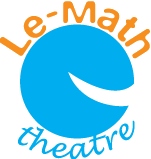 U siječnji smo napisale scenarij za matematički igrokaz u kojem smo kroz igru i scenski prikaz pokazale kako se brže i lakše može naučiti množenje i dijeljenje decimalnih brojeva dekadskim jedinicama.
Učiteljice Romina i Sandra prevele su tekst na engleski jezik,a mi smo podijelile uloge učenicama 5.b i 5.c razreda koje uče engleski jezik. Cure su  brzo i lako naučile svoj tekst. 
   Slijedilo je uvježbavanje scenske igre i na kraju njezino snimanje. Snimak smo prema propozicijama Euromatha stavile na  YouTube i izvršile smo prijavu. Trebalo je čekati oko mjesec dana na povratnu informaciju.
Dana 23.veljače primile smo poziv na finalno natjecanje.
Na natjecanju je sudjelovalo 19 zemalja 
(Grčka, Cipar, Rumunjska, Bugarska, Srbija, Latvija, Libanon, Finska, Belgija, Španjolska, Portugal, Italija, Poljska, Iran, Austrija, Nizozemska, Švedska, Njemačka i Hrvatska). 
 
Mi smo bili najmlađi sudionici ovogodišnjeg natjecanja.
Natjecanja su se održavala svakodnevno na više mjesta u hotelu. Ovo je dvorana u kojoj smo mi nastupili.
Petak,1.4.2016. Ekipa prije nastupa: Klara Božić, Ena Kosec,  Stefani Hrman, Lucija Mikulić, Lana Drvoderić, Paula Pakšec, Rea Simendić i Ena Horvat
Prazne stolice čekaju članove žirija kojih je u ovoj kategoriji najviše!
Čak 16 članova žirija odlučuje o pobjedniku math theatra!
Evo pristižu i prvi članovi žirija!
Evo i ostalih. Svi smrtno ozbiljni!
Ali zato su naše cure super raspoložene i bez trunke treme!
I konačno početak nastupa:  Scenska igra "Multiplying and dividing decimal numbers with decad units"
I besprijekoran nastup do samog kraja!
Zajednička fotka sa svim hrvatskim sudionicima natjecanja.
Subota,2.4.2016. Proglašenje pobjednika:Primanje priznanja za osvojeno 2.mjesto!
I na kraju hvala ravnateljici Radmili Sačić i sponzorima: Varaždinskoj županiji , Općini Trnovec Bartolovečki te poduzetnicima s područja Općine Trnovec Bartolovečki bez kojih se naše sudjelovanje u ovom natjecanju nikad ne bi ostvarilo.
Drage kolegice i kolege